ANTIKONCEPCE
Antikoncepční metody a jejich spolehlivost
file:///C:/Users/User/Downloads/1450793984pearl%C4%B9%C5%BBv_index%20(2).pdf
Kombinovaní hormonální antikoncepce
obsahuje estrogen a progesterone
hormony blokují ovulaci, tedy vajíčko se ani neuvolňuje z vaječníku 
zahušťují hlen děložního hrdla a značně komplikují spermiím cestu za vajíčkem
mění děložní sliznici, narůstá pouze nízká, a případně oplodněné vajíčko by se na ni tedy nemohlo uchytit
zeslabuje menstruační krvácení, a tak snižuje ztráty krve, s nimi související chudokrevnost a také bolestivost menstruace
spolehlivost hormonální antikoncepce je velmi vysoká, ale poždění více než 12 hodin může znamenat snížení spolehlivosti
vhodná pro ženy všech věkových kategorií, ideální je pro ženy v dlouhodobém partnerském vztahu, který je monogamní a je tedy sníženo riziko přenosu pohlavní choroby
tato metoda není vhodná pro ženy se sníženými jaterními funkcemi, s neléčenou či nekompenzovanou hypertenzí, vysokým krevnímnejzávažnějším rizikem jsou tromboembolické komplikace, jejich riziko je však mnohem nižší než v graviditě, změny libida, nechutenství, bolesti hlavy, deprese, pocity napětí v prsou a špinění, tyto vedlejší účinky však zpravidla po dvou až třech měsících užívání mizí.
příznivými vlastnostmi jsou snížené menstruační krvácení a tedy krevní ztráty, nižší riziko pánevního zánětu, zlepšení bolesti při menstruaci, nižší riziko karcinomu děložní sliznice a vaječníků, zlepšení pleti
 tlakem
Antikoncepční náplast
stejný princip jako kombinovaná hormonální antikoncepce, odlišný způsob užívání
hormony neputují do organismu žaludkem, ale skrze kůži
jednou týdně si žena na kůži nalepí náplast tělové barvy a z ní se uvolňují hormony, které mimo jiné ovlivňují děložní sliznici, blokují ovulaci a zahušťují děložní hlen
spolehlivost je vyšší oproti pilulkám hormonální antikoncepce, protože se vyměňuje pouze jednou týdně, účinek náplasti přetrvává ještě 48 hodin po odlepení náplasti
vhodná metoda pro ženy od 18 do 45 let, u kterých není kontraindikace užívání hormonální antikoncepce, pro ženy, které chtějí mít spolehlivou antikoncepci, ale jsou zapomnětlivé
nechrání před pohlavními chorobami, proto je v případě styku s rizikovým partnerem potřeba použít kondom, není vhodná pro ženy, které nesmění užívat hormonální antikoncepci, tedy mají problémy s vysokým tlakem, oběhovým systémem a jsou silné kuřačky
problematická u žen s hmotností nad 90 kg, protože u nich nedochází k dostatečnému vstřebání účinných látek
zvyšuje se riziko žilní trombózy
mohou se vyskytnou vedlejší účinky jako špinění, bolesti hlavy, deprese, snížení libida, vyrážka, akné, bolesti břicha
Leidenská mutace
autosomálně dominantně dědičná bodová mutace v genu pro hemokoagulační faktor V
porucha koagulačního systému − krevní srážlivost je zvýšená, tzv. trombofilní stav
trombofilní komplikace, trombózy žil dolních končetin s rizikem následné plicní embolie
nejčastější genetická porucha koagulačního systému s prevalencí 5 % v evropské populace
selekční výhoda, např. snížení rizika masivnějšího krvácení po porodu
v současné době lze leidenskou mutaci rychle a spolehlivě odhalit pomocí metod genetické analýzy
Nehormonální antikoncepce pro ženy s Leidenskou mutací
- Nehormonální nitriděložní tělísko
- Kondom
- Přerušovaná soulož
- Sterilizace
zdravotní výkon zabraňující plodnosti bez odstranění nebo poškození pohlavních žláz
lékař na dlouhé cestě mezi pochvou a vaječníkem zavede v nejužším místě, do vejcovodu, speciální spirálky, za tři měsíce tam zarostou a tím vejcovody uzavřou, zabrání pohybu vajíček
naprosto spolehlivá metoda antikoncepce, ale také nevratná
cílovou skupinou jsou ženy, které jsou jasně rozhodnuty, že nechtějí mít další děti
může být doporučena i ze zdravotních důvodů, obvykle jde o stav, který znamená, že by žena v průběhu těhotenství nebo porodu byla vážně ohrožena na zdraví nebo na životě
-Spermicidy
chemicky zabraňují pohybu spermií
ve formě krémů, čípků, globulí, pěn a vaginálních tampónů
účinkují již pár minut po aplikaci a účinek přetrvává dvě až deset hodin
nejčastěji používanou účinnou látkou je nonoxynol-9, který hubí i bakterie a viry, a do jisté míry snižuje riziko nákazy pohlavní chorobou
spermicidy se zavádí před každým pohlavním stykem do pochvy nezávisle na fázi menstruačního cyklu. Výjimku tvoří spermicidní tampóny, které účinkují 24 hodin a lze jej použít i při opakovaném styku
Hormonální injekce
progesteronová injekce se aplikuje jednou za tři měsíce do hýžďového svalu
způsobuje změny na děložní sliznici  a zabraňuje tak uhnízdění vajíčka v děloze
zahušťují hlen děložního hrdla a značně komplikují spermiím cestu za vajíčkem
na rozdíl od kombinovaných pilulek, které obsahují také estrogen a brání průběhu ovulace, k uvolnění vajíčka, tedy k ovulaci dochází, ale děložní sliznice je nehostinná, takže se v ní vajíčko neuchytí. Případně se spermie za vajíčkem vůbec nedostanou
zeslabuje výrazně menstruační krvácení, při dlouhodobém užití často až k úplné vymizení, a tak snižuje ztráty krve, s nimi související chudokrevnost a také bolestivost menstruace
Spolehlivost
Metoda se vyznačuje vysokou spolehlivostí.
Pro koho je vhodná
pro ženy, které se musí držet dál od estrogenu, například pro pacientky s některými cévními onemocněními nebo s endometriózou
( v případě endometriózy, onemocnění, kdy částečky děložní sliznice prorůstá orgány v oblasti pánve a může způsobovat neplodnost, se jedná dokonce o formu léčby)
vhodná je rovněž pro ženy, které nechtějí myslet na pilulku každý den a neplánují v nejbližší době dítě kojící ženy, protože neovlivňuje tvorbu mléka → injekce neobsahuje estrogen
Pro koho je nevhodná
vyhnout se této metodě by měly ženy, které plánují v brzké době otěhotnět - průměrná doba, během které dojde k otěhotnění, je 10 měsíců (od poslední dávky  4 až 31 měsíců, než žena otěhotní)
neměly by být dlouhodobě aplikovány mladým dívkám v adolescentním věku, které nemají dokončenou tvorbu kostní tkáně, protože mohou vést ke snížené kostní hustotě
Finanční náročnost
 Jedna dávka, která působí tři měsíce, vyjde zhruba na 120 až 150 Kč + poplatek za aplikaci od 50 do 150 Kč

Zdravotní rizika
při dlouhodobém užívání může dojít k úbytku kostní hmoty a zvýšenému riziku osteoporózy, odvápnění kostí →  a vyšší konzumace vápníku ve stravě
vlivu na psychický stav ženy, může se objevit nespavost, pocity smutku, ale také depresivní stavy

Zdravotní přínosy
přináší výrazné zeslabení menstruačního krvácení, často dojde k jeho úplnému vymizení →  chrání ženu před anémií, chudokrevností
omezuje silné menstruační křeče a premenstruační syndrom
Hormonální antikoncepce – depotní implantát
gestagenní hormonální antikoncepci → neobsahuje estrogen
působí stejně jako pilulky toho to typumalá tyčinka zavádí do svalu na vnitřní straně paže, kde se ponechává tři roky - při tomto zákroku se používá lokální anestezie
je však možné tyčinku kdykoliv vyndat a navrátit tak ženě plodnost
Spolehlivost
Jedná se o velmi spolehlivou metodu srovnatelnou se sterilizací.

Pro koho je vhodná
jedná se o velmi dobrou metodu pro ženy, které nesnáší antikoncepci s obsahem estrogenu
pro dlouhodobé chránění před početí bez nutnosti každodenního hlídání, zda si žena včas vzala pilulku

Pro koho je nevhodná
zvyšují riziko nepravidelného krváceníproto gestageny nejsou vhodné pro velmi mladé dívky a naopak ženy na hranici klimakteria
ženy, které  trpí depresemi, epilepsií, závažnými onemocněními jater, osteoporózou, by se měli poradit s lékařem v případě sexuálních styku s rizikovým partnerem je nutné použít ještě kondom jako ochrana před pohlavně přenosnými chorobami
Finanční náročnost
zhruba 5 tisíc korun.

Zdravotní rizika
hodí se i pro nemocné ženy, pro které kombinovaná pilulka není vhodná, ale mají však některé nevýhodyporuchy menstruačního cyklu jako nepravidelné krvácení, špinění mimo menstruaci nebo úplné vymizení menstruace může se objevit snížení libida, napětí v prsou a migréna

Zdravotní přínosy
V důsledku užívání gestagenů může dojít k úplnému vymizení menstruace, tedy nedochází ke ztrátám krve, ani železa neobjevuje se chudokrevnost, což je pro zdraví ženy výhodou
Nitroděložní tělísko
Nitroděložní tělísko má dnes nejčastěji tvar T, ale v historii můžeme najít i tělíska jiných tvarů. Zavádí se přímo do dělohy - jeho tvar je přizpůsoben tvaru děložní dutiny z důvodu, aby zůstalo ve správné pozici
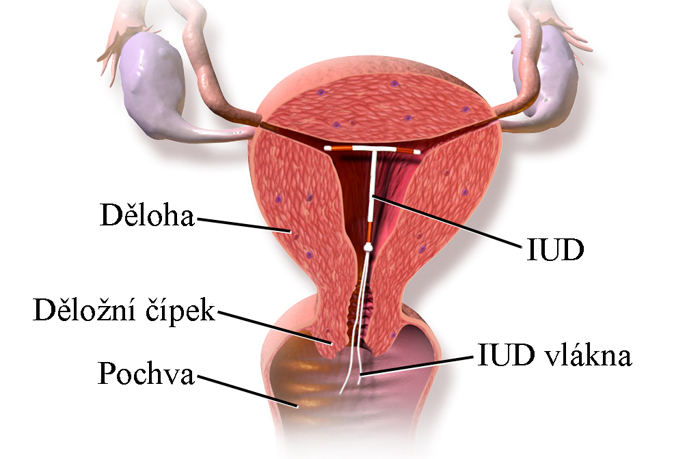 Materiálem pro výrobu tělíska jsou nejčastěji plasty - umožňují ohnout tělísko tak, aby prošlo děložním hrdlem při zavádění i při vytažení. 
K zavádění se používá plastová trubička, do které se tělísko před zavedením zasune. K vytažení slouží silonová vlákna, která ční  z hrdla děložního.

Lékař tělísko vkládá do dělohy bez sedativ či anestesie, anebo pouze s anestesií lokální. Tento zákrok bývá ve většině případů bezbolestný, avšak některé ženy trpí bolestmi i při vkládání, je jim na zvracení nebo na omdlení.

Tělíska se odstraňují z těla na konci jejich životnosti (to se různí podle typu tělíska), anebo na přání pacientky i dříve. Náklady bývají odlišné, každý gynekolog si zaúčtuje jinou částku za zavedení a samotná cena tělíska se ve většině případů pohybuje od 1500 – 5000 Kč.
Hormonální - tyto tělíska v sobě obsahují syntetický hormon, který se do dělohy uvolňuje pomalu a vždy ve stejném množství. Proto jsou tyto tělíska účinné a zavádějí se na 3 nebo 5 let. Při tomto způsobu antikoncepce ženy nemenstruují, anebo úplně minimálně. 
Nehormonální - nehormonální tělíska jsou vyrobené z plastických hmot a jsou doplněné měděným (někdy také zlatým, stříbrným nebo ze slitiny zinku a stříbra) drátkem. Tento způsob antikoncepce je účinný po dobu 12 let (pokud nedojde k dřívějšímu odstranění). Měď, která je v tomto tělísku obsažená, může zesilovat účinek menstruačního krvácení.
Jak tělíska fungují?
Základní princip fungování tělísek je takový, že naše tělo jej vnímá jako cizorodé těleso, které se neustále snaží vypudit. Bílé krvinky, které mají na starost správné fungování imunitního systému, se kolem této cizorodé částice shluknou, a když se jim nedaří vypudit tělísko, vrhají se alespoň na spermie a ty pohltí.
U nehormonálních tělísek se uvolňují ještě měděné ionty, které mají na spermie toxický vliv a tím zvyšují účinnost tělíska. 
U hormonálních tělísek se uvolňuje syntetický hormon, který zabraňuje spermiím prostoupit děložním hrdlem a dostat se k vajíčku.
Jak efektivní tělíska jsou?
Účinnost tělísek je opravdu vysoká: uvádí se, že tento způsob antikoncepce je spolehlivý na 99%. Ovšem čím déle je tělísko zavedené, tím jeho účinnost klesá, ale stále se jedná pouze o minimální pokles. Nejčastější poruchovost hrozí u žen mladšího věku. S největší pravděpodobností proto, že jsou plodnější než ženy starší.
Zdravotní rizika a nežádoucí účinky tělísek
Jedná se o rizika, která hrozí, ale není řečeno, že k nim zaručeně musí dojít
Pánevní bakteriální infekce, které můžou v krajních případech vést k neplodnosti či k souvislé pánevní bolesti. V závažných případech je nutná hysterektomie.
Ovariální cysty
Otrava krve
Tělísko se přichytí k děložní stěně takovým způsobem, že je nutné jeho chirurgické odstranění
Protrhnutí děložní stěny
Antikoncepční pesar
pesar je bariérová kontracepční pomůcka bránící spermiím v průniku z pochvy do dělohy.
Existují 2 typy:
Prvním typem je vaginální nebo-li poševní diafragma 
 
Druhým typem je cervikální pesar
Poševní diafragma
Má oválný tvar a vyrábí se z lékařského silikonu v jedné universální velikosti, která se hodí většině žen. Její zavádění je poměrně jednoduché, dá se přirovnat k zavádění tampónu. Diafragma je v pochvě umístěna mezi zadní část poševní klenby a výklenkem stydké kosti. Nesmějí ji používat ženy se zakloněnou dělohou.
je tenká kruhová membrána vyráběna z lékařského silikonu. Do pochvy se zavádí poměrně jednoduše, membrána kryje děložní čípek a je rozestřena mezi poševní stěny
 
 určení správné velikosti je zapotřebí gynekologické prohlídky u lékaře, který má v ordinaci měřící diafragma sadu. Tou přesně určí šířku a pružnost pochvy a tím i odpovídající velikost diafragmy.
cervikální pesar
má tvar malého kloboučku a je vyráběný z průhledného lékařského silikonu. Zavádí se hluboko do pochvy a nasazuje přímo na děložní čípek. Jeho zavádění může být poněkud obtížnější a vyžaduje nácvik.
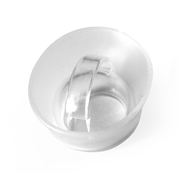